স্বাগতম
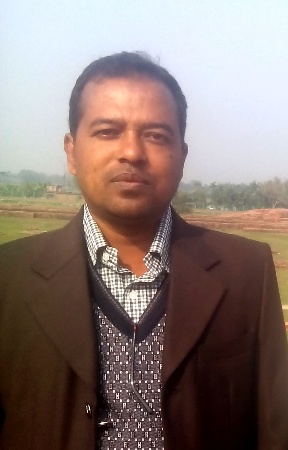 পরিচিতি
†gv: ûgvqb Kwei
 mnKvix wkÿK(Kw¤úDUvi wkÿv) 
 kvjLywiqv D”P we`¨vjq
  beveMÄ, w`bvRcyi| 
মোবাইল নং- ০১৭১৮১৭০৫২৯  
Email:- kabir311078@gmail.com
গণিত
৭ম-শ্রেণি 
অধ্যায়-১
অনুশীলনী-১.1
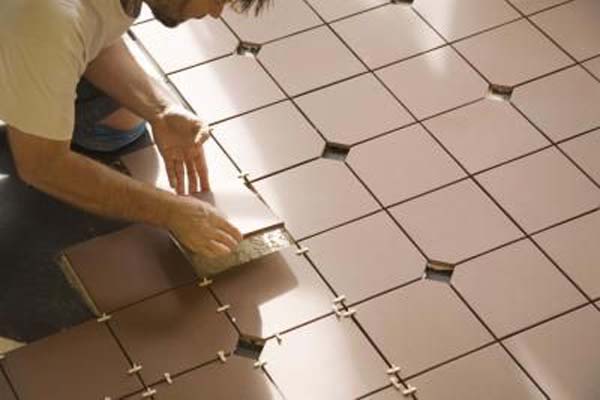 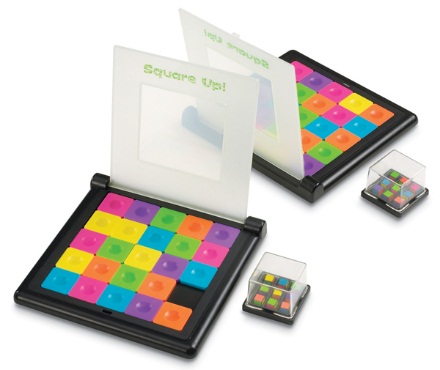 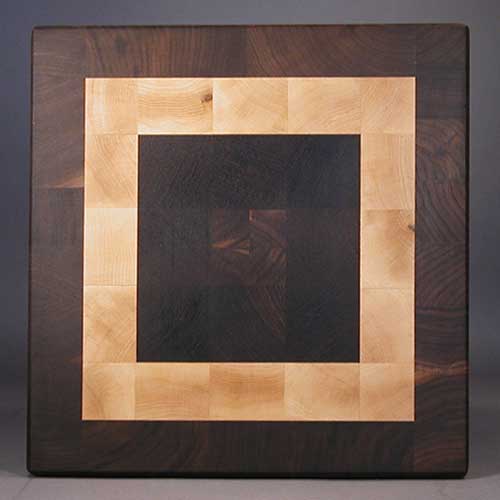 ৪
২ এর বর্গ ৪ এবং ৪এর বর্গমুল ২
৩
২
১৬
৯
৪
৩ এর বর্গ ৯ এবং ৯এর বর্গমুল ৩
৪ এর বর্গ ১৬ এবং ১৬এর বর্গমুল ৪
cv‡Vi welqt-
বর্গ ও বর্গমূল
পাঠশেষে শিক্ষার্থীরা -
১ ।  বর্গ ও বর্গমূল ব্যাখ্যা করতে পারবে ।
2 ।  গুণনীয়কের সাহায্যে বর্গমূল নির্ণয় করতে পারবে ।
3 ।  ভাগের সাহায্যে বর্গমূল নির্ণয় করতে পারবে ।
ক্ষেত্রটিতে সারি কয়টি ?
৩ টি
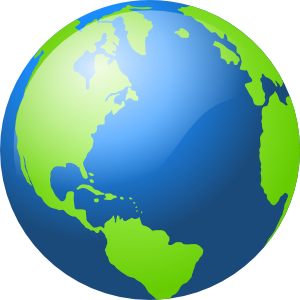 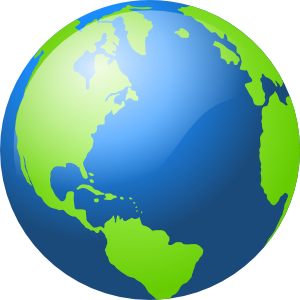 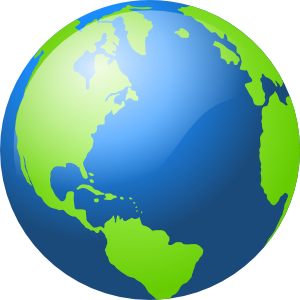 প্রত্যেক সারিতে ভূ-গোলক কয়টি?
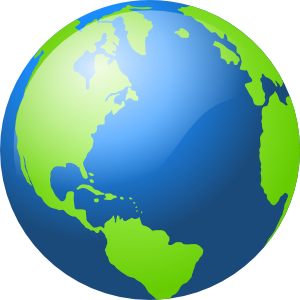 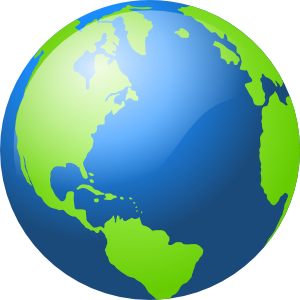 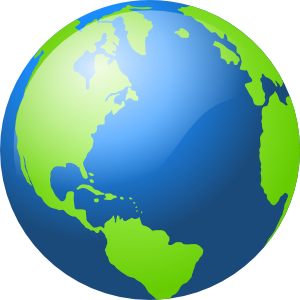 ৩ টি
ক্ষেত্রটিতে মোট ভূ-গোলক সংখ্যা ?
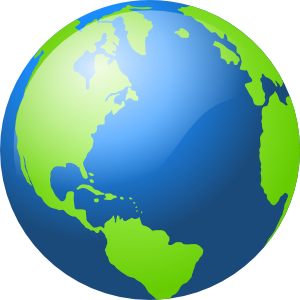 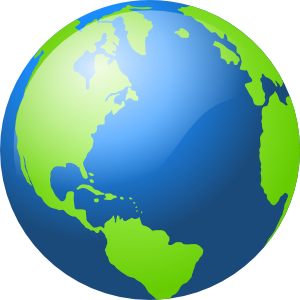 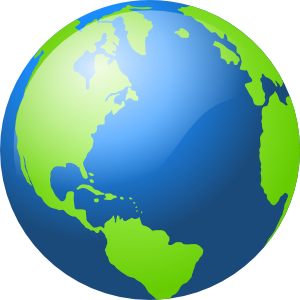 চিত্রটি বর্গাকৃতির ।
৩ এর বর্গ ৯ আর ৯ এর বর্গমূল ৩।
16 এর বর্গমূল 4
4 এর বর্গ 16
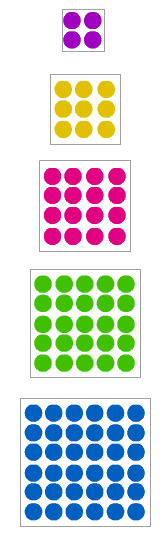 = 2
= ২২
= ৪
= ৩
= ৩৩
= ৯
= ৪
= ৪৪
= ১৬
= ৫
= ৫৫
= ২৫
= ৬
= ৬৬
= ৩৬
গুণনীয়কের  সাহায্যে বর্গমূল নির্ণয়
১৬
২
১৬ এর মৌলিক গুণনীয়ক
২
৮
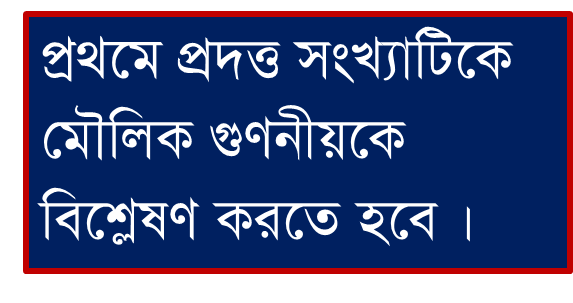 ২
৪
১৬ = ২  ২  ২  ২
২
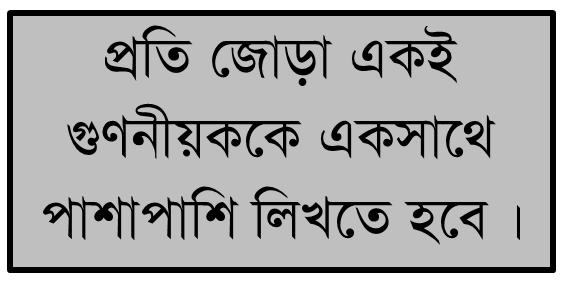 =(২  ২)(২  ২)
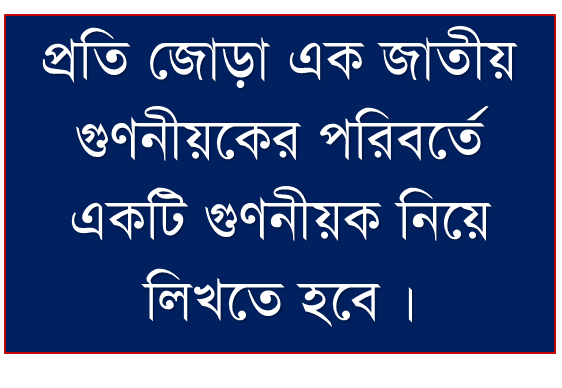 = ২  ২
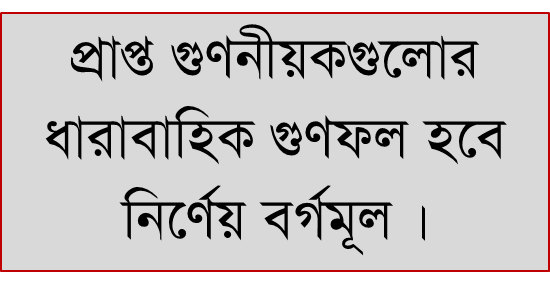 = ৪
জোড়ায় কাজ
১৪৭  সংখ্যাটিকে কোন ক্ষুদ্রতম সংখ্যা দ্বারা গুণ করলে গুণফল পূর্ণবর্গ সংখ্যা হবে ?
ভাগের সাহায্যে বর্গমূল নির্ণয়
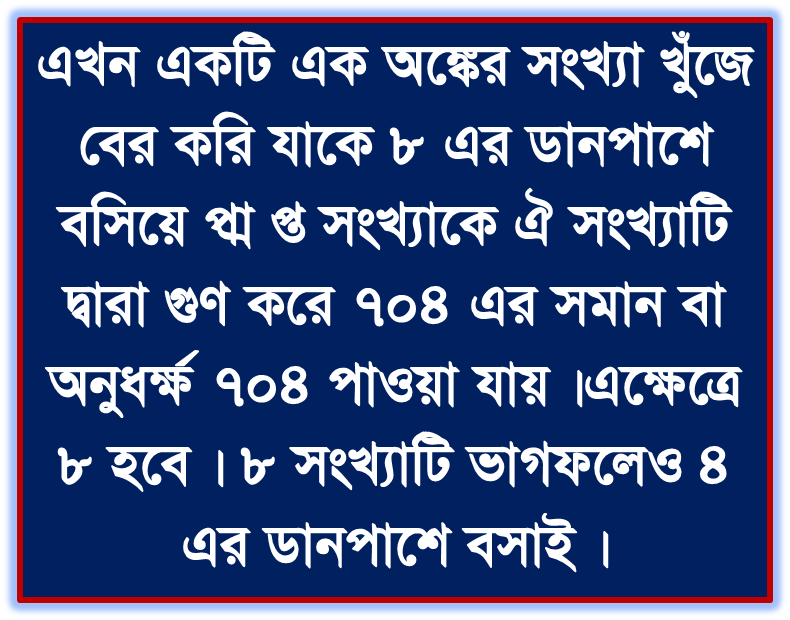 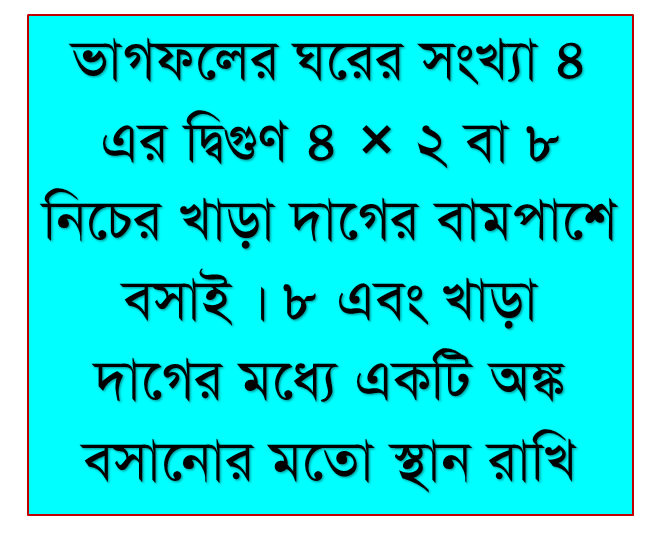 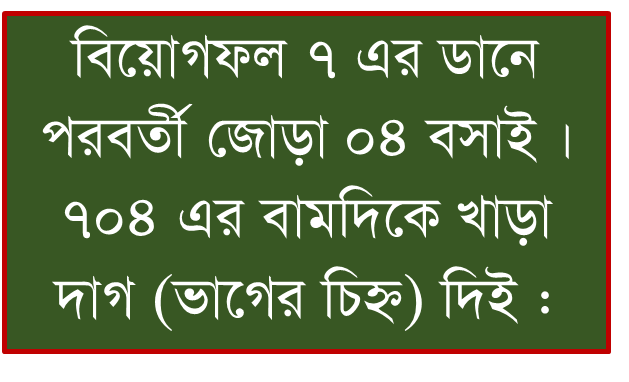 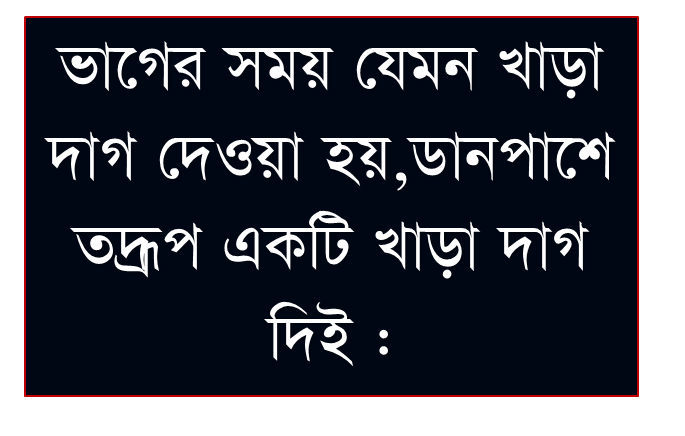 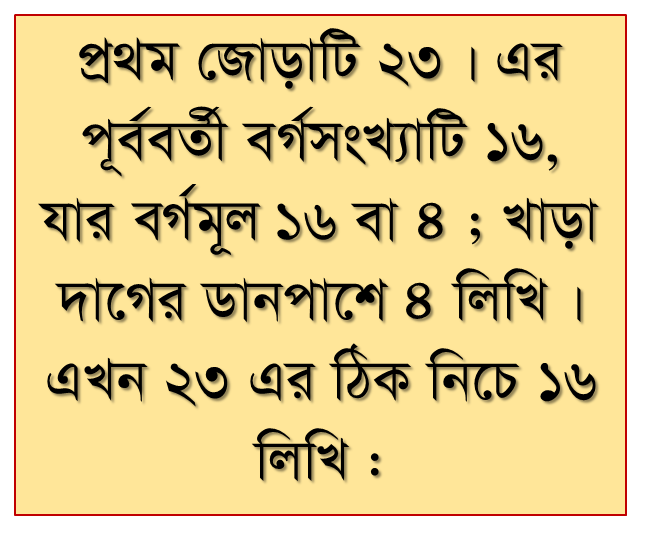 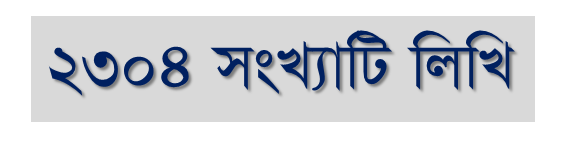 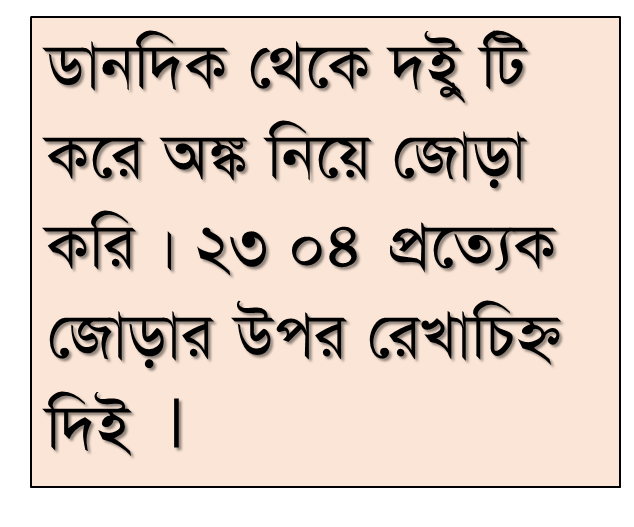 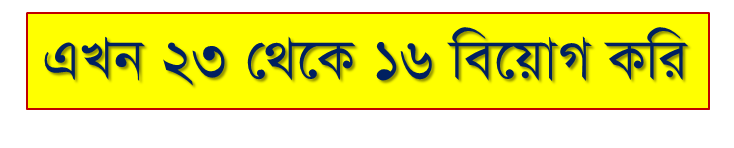 ২৩০৪
৪
৮
১৬
০৪
৮
৭
৮
7০৪
০
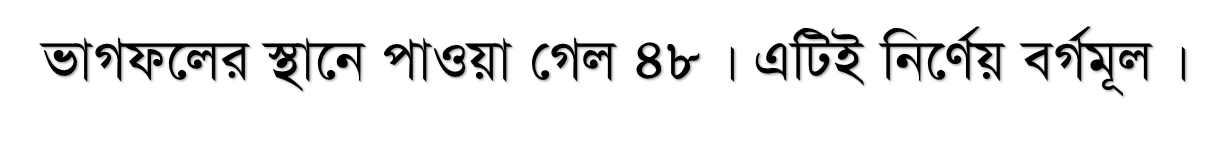 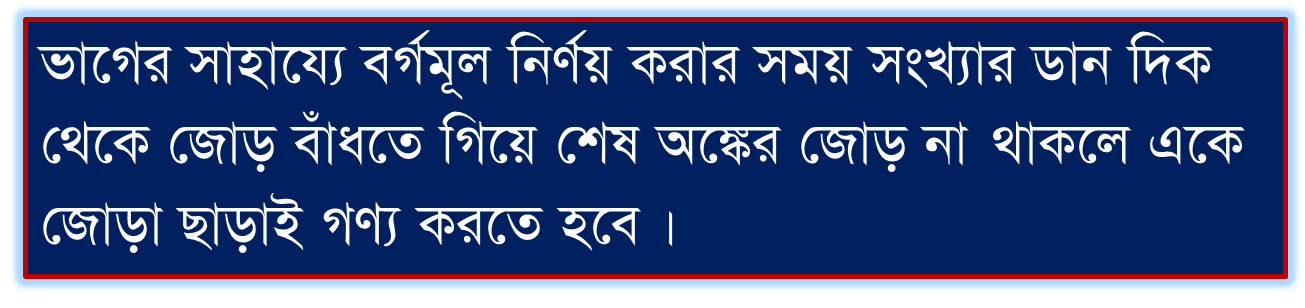 দলীয় কাজ
ভাগের সাহায্যে বর্গমুল নির্ণয় কর
১০৪০৪
মূল্যায়ন
১)  ৬৪ এর বর্গমূল কত ?
২)  ৫টি সংখ্যা লেখ যার একক স্থানীয় অঙ্ক দেখেই সিদ্ধান্ত 
     নেয়া যায় তা পূর্ণবর্গ সংখ্যা নয় ।
৩) নিচের কোন সংখ্যাটি পূর্ণবর্গ সংখ্যা

খ) ৩২৫
গ) ৩৬১
ঘ) ৪২৪
ক) ২৮৬
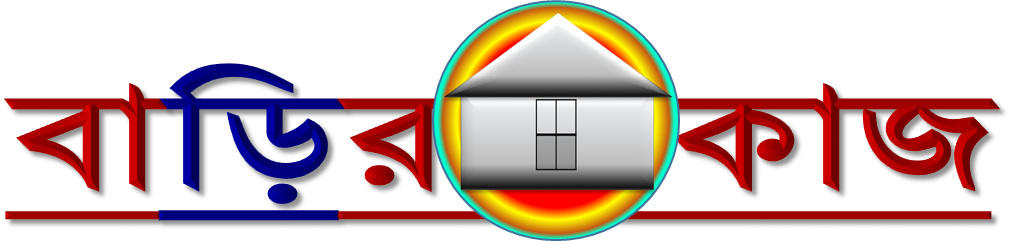 নিচের সংখ্যা দুটিকে কোন ক্ষুদ্রতম সংখ্যা দ্বারা গুণ করলে গুণফল পূর্ণবর্গ সংখ্যা হবে ?
খ) ১৮৭০
ক) ৩৮৪
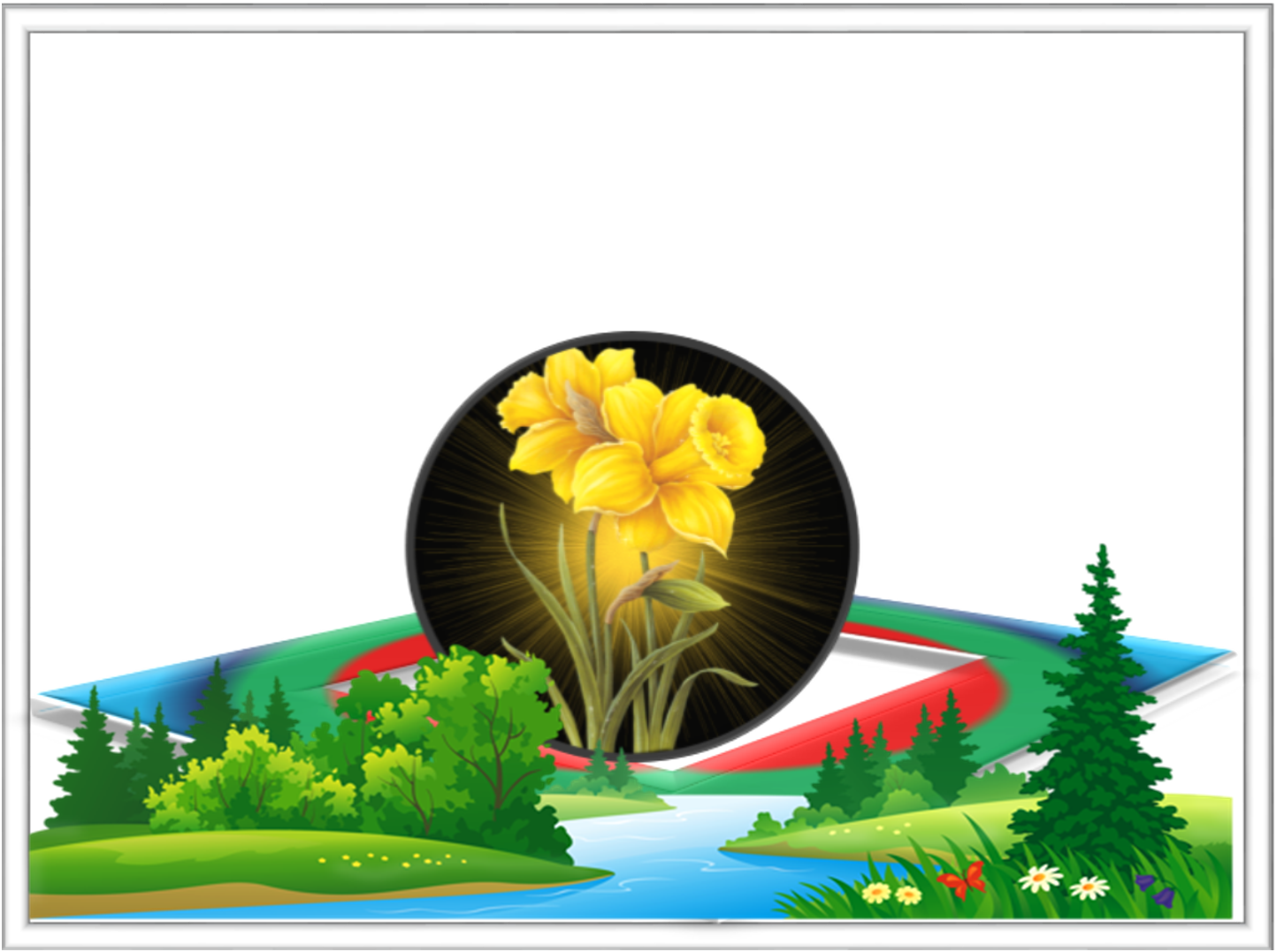 ধন্যবাদ
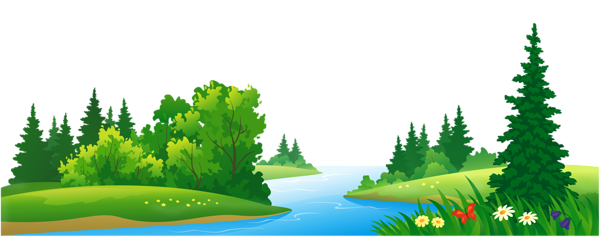